Классное собрание«Как хорошо уметь читать!»
Николаева И.Ю.
учитель начальных классов
МОУ «ООШ №8» г. Ухта
Кто много читает – тот много знает
Презентация любимых книг
В книге ищут не буквы, а мысли.
Книжки – малышки своими руками
Книга мала, да ума придала
Умными словами недаром сказано:Всем лучшим книге мы обязаны
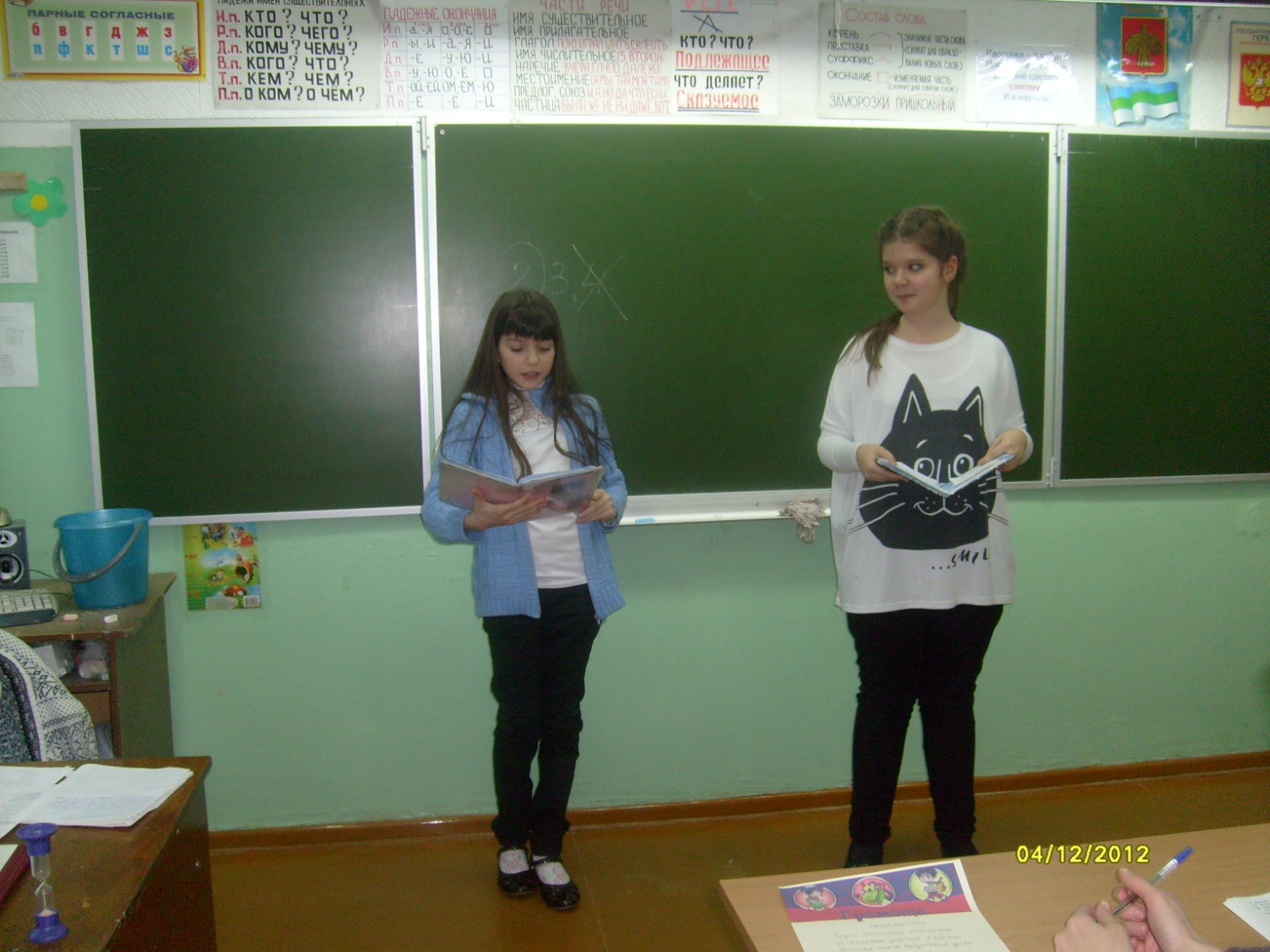 Если купишь книгу,
Не бросай на полку.
От неё не будет 
Никакого толку.
Всем полезно чтение
Про себя и вслух.
Книга – самый верный,
Самый лучший друг!